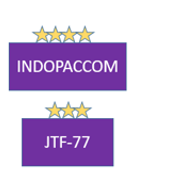 23 March 20
Command and Control for JTF -77
JFMCC
(ESG)
JFACC
JFLCC
(OTC)
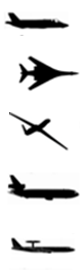 FW Sqn
(F-35A)
TF 71
SAG
TF 76
Littoral Task Force
MD-TF
BW Sqn 
(B1-B)
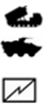 MLRS Btry
RW Sqn
(RQ-4)
Stryker Co
TG 76.2
LCG
TG 76.1
ARG
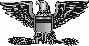 Military Intelligence Bn
(Combat EW Intel)
Air Refuel Sqn 
(KC-10)
SPMAGTF
Heavy Boat Co
(LCU 2000)
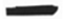 ACW Sqn
(E-3)
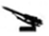 Patriot Btry
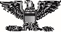 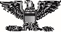 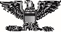 JFMCC
(ESG)
(OTC)
TF 71
SAG
TF 76
Littoral Task Force
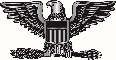 TG 76.2
LCG
TG 76.1
ARG
SPMAGTF
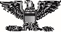 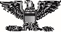 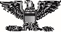 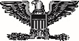 TF 76
Littoral Task Force
TF 71
SAG
Contact Force
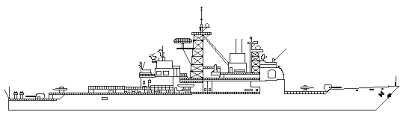 TG 76.1
ARG
TG 76.2
LCG
CG
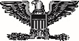 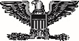 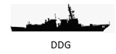 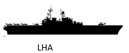 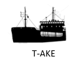 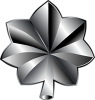 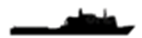 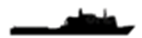 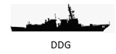 LPD
LPD
TU 76.2.1
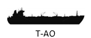 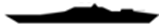 LCS
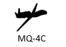 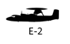 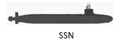 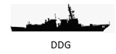 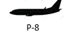 SSN
E-2
P-8
SPMAGTF
MQ-4C
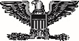 EAB Forces
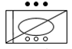 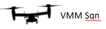 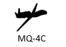 .
Composite Sqn
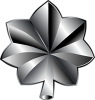 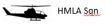 .
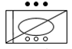 RQ-7
NECC Det
VMFA Sqn
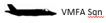 TU 76.2.2
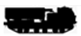 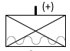 Ground Support Element
MWSS Det
HIMAR Btry
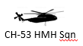 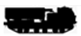 HIMAR Btry
CH-53 HMH Sqn